Моя малая Родина!!! (Менам горт!!!)Пермский край, деревня Левичи (Коми-Пермяцкий Автономный округ)
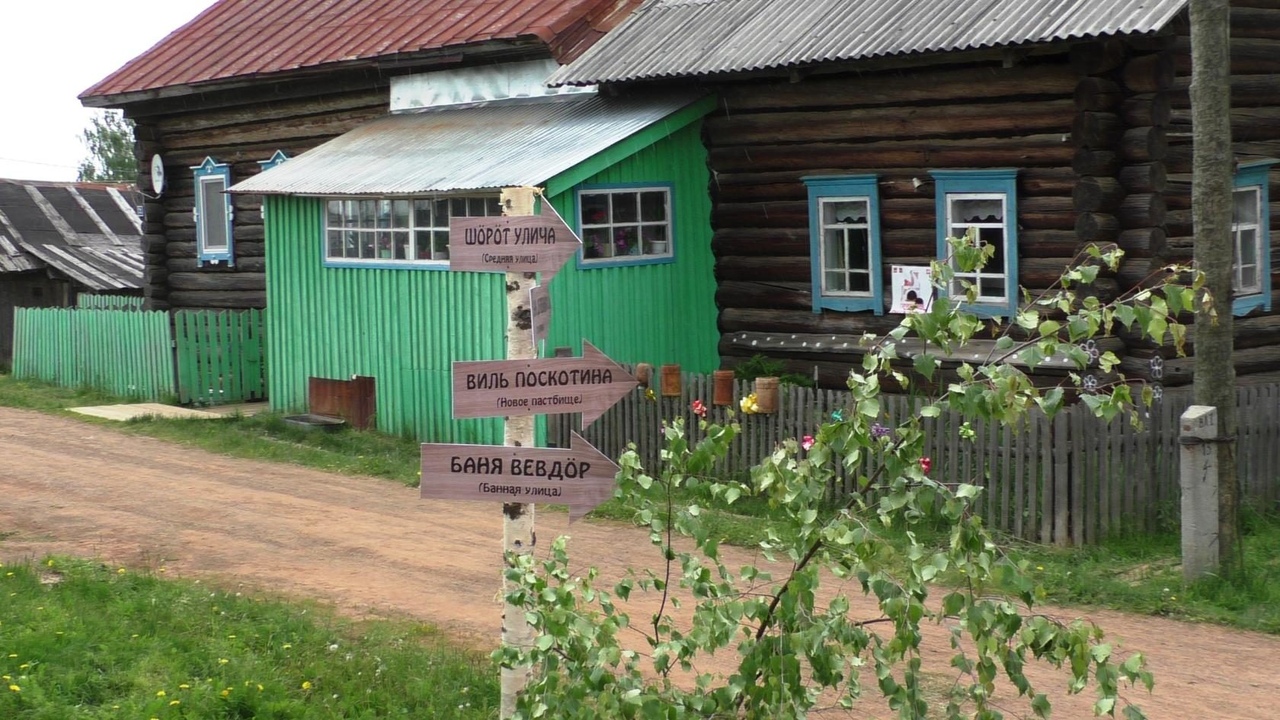 Ожидание гостей с соседней округи на праздник Русской Печки.

Указатель направления основных улиц деревни.
Моя малая Родина!!! (Менам горт!!!)Пермский край, деревня Левичи (Коми-Пермяцкий Автономный округ)
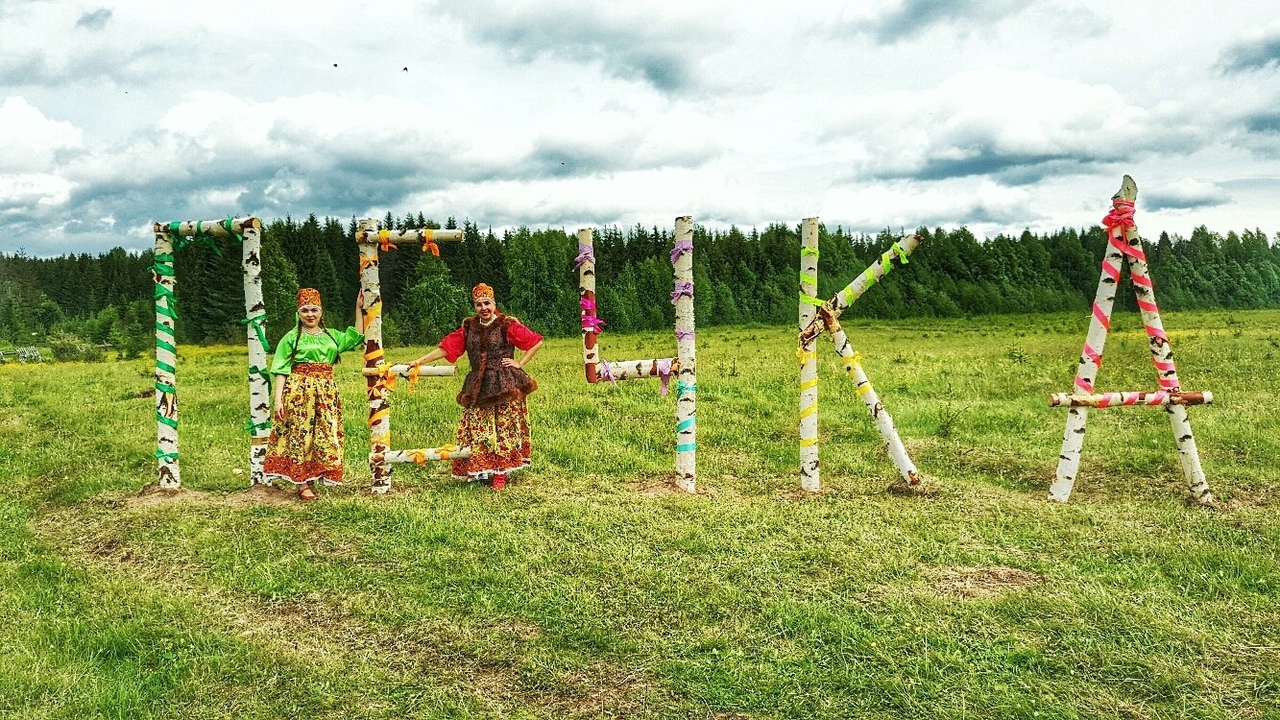 Встреча гостей на праздник Русской Печки.
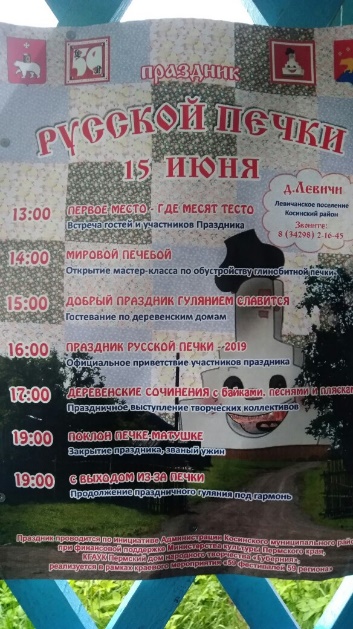 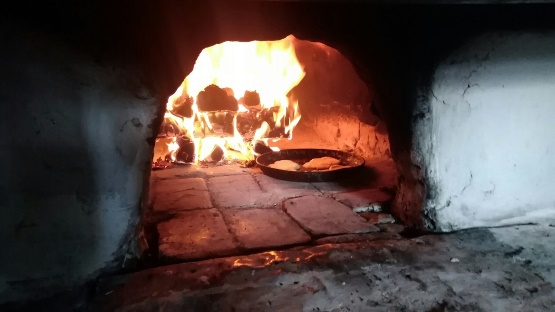 Моя малая Родина!!! (Менам горт!!!)Пермский край, деревня Левичи (Коми-Пермяцкий Автономный округ)
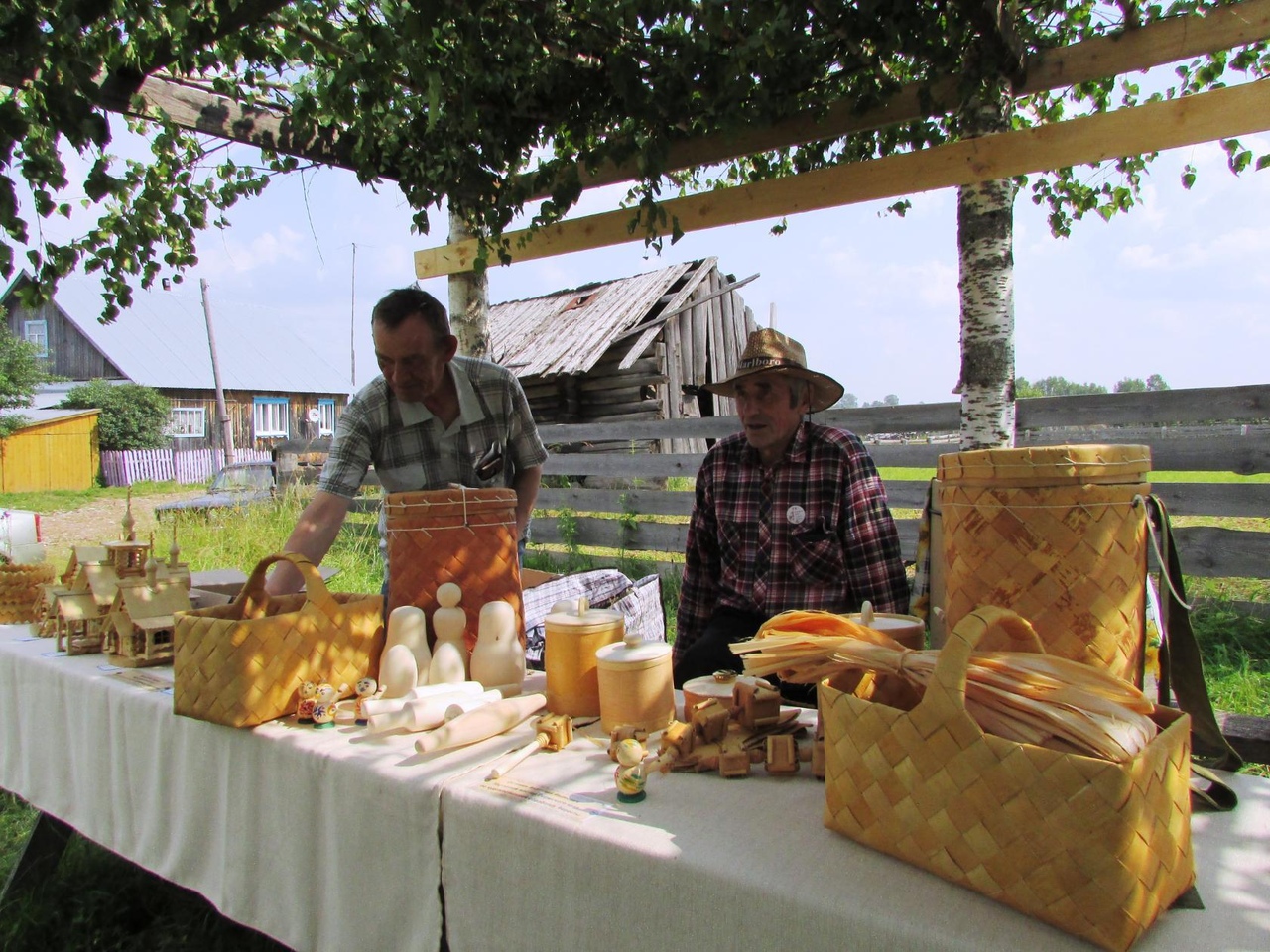 Ярмарка поделок национальных изделий и поделок ручной работы Коми-Пермяков
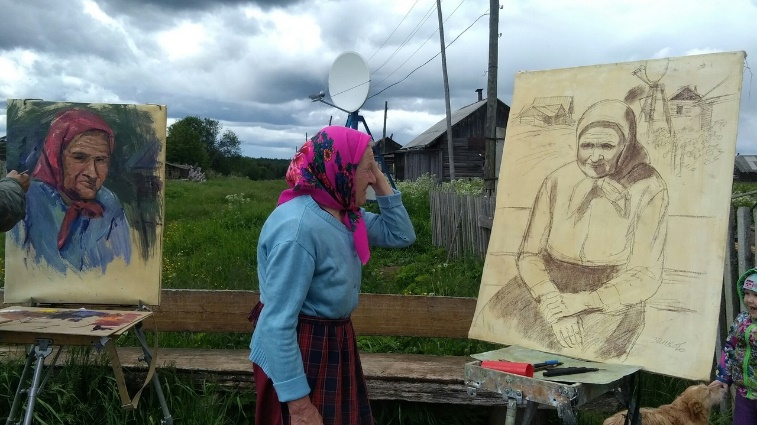 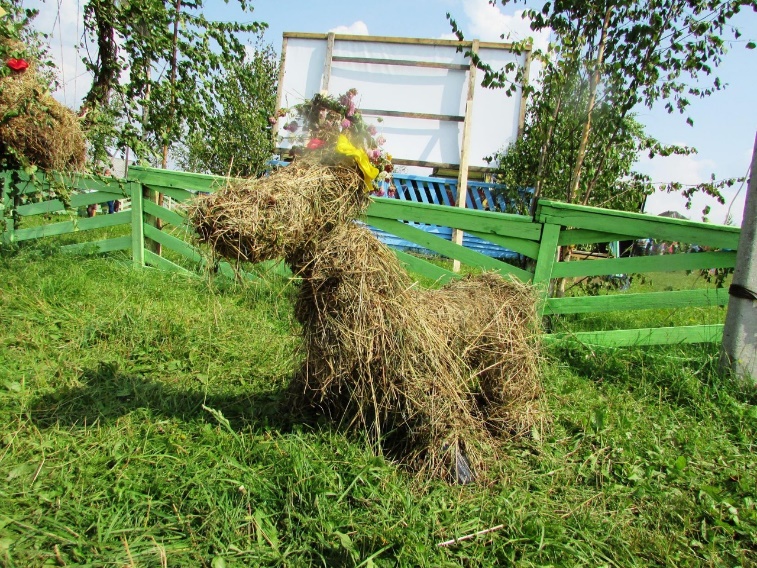 Моя малая Родина!!! (Менам горт!!!)Пермский край, деревня Левичи (Коми-Пермяцкий Автономный округ)
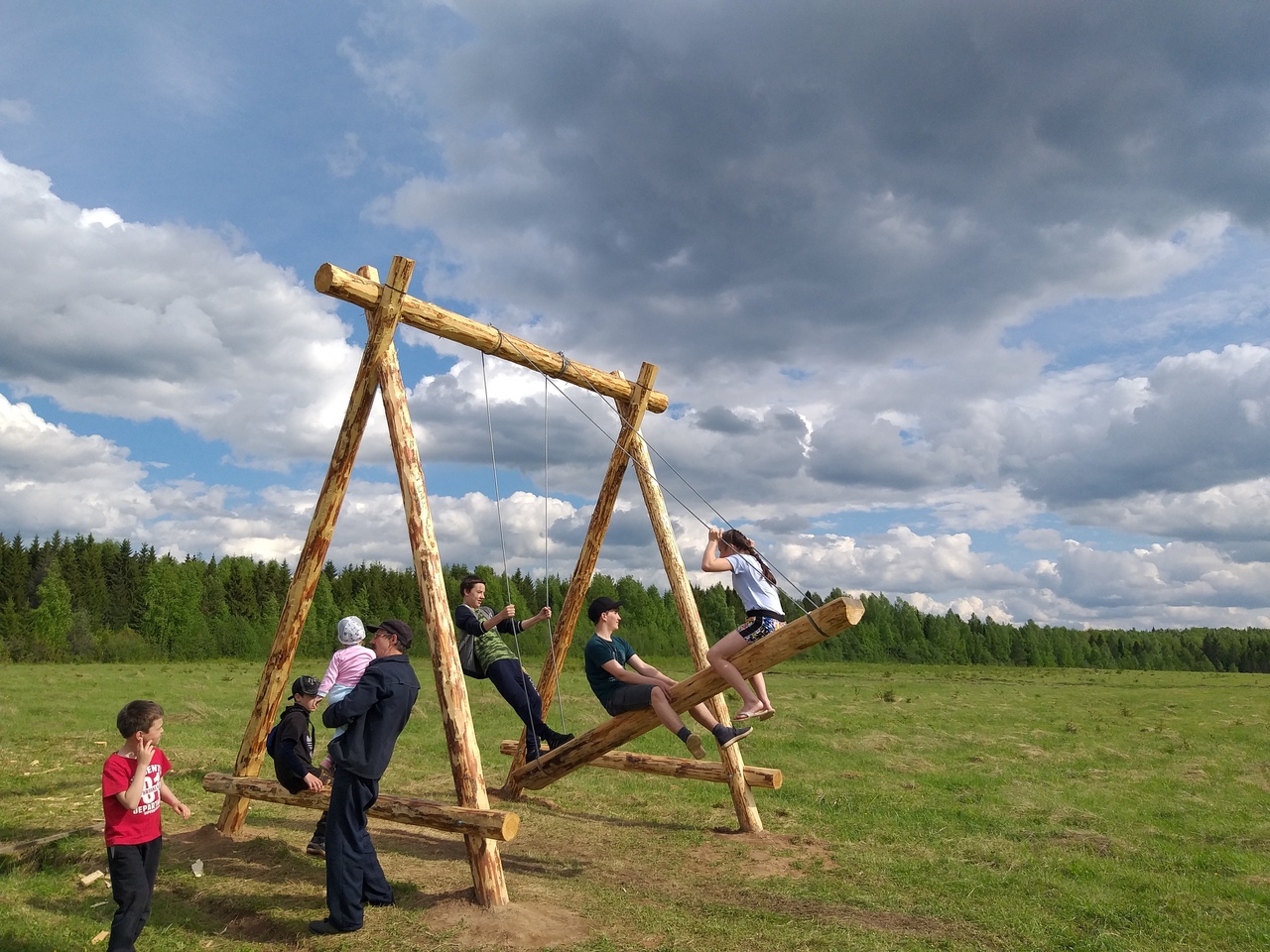 Праздник Русской Печки.

Деревенская забава - Качель.
Ручная работа.
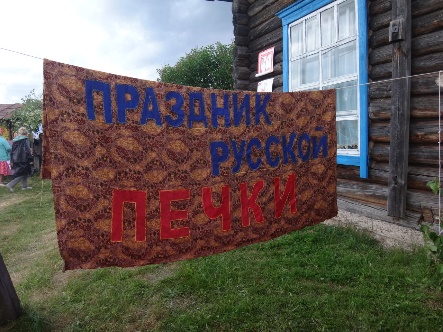 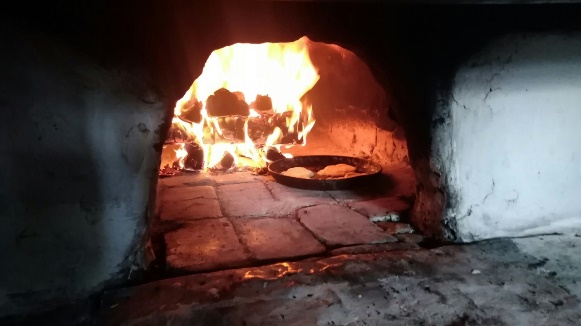 Моя малая Родина!!! (Менам горт!!!)Пермский край, деревня Левичи (Коми-Пермяцкий Автономный округ)
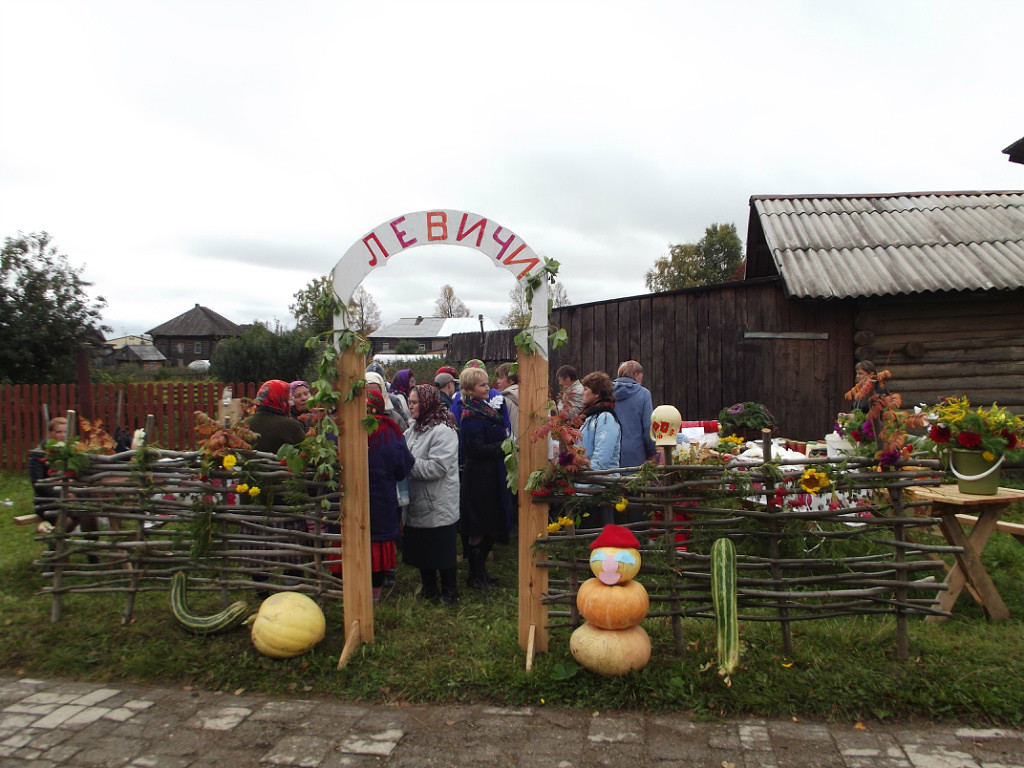 Конкурс на лучший урожай
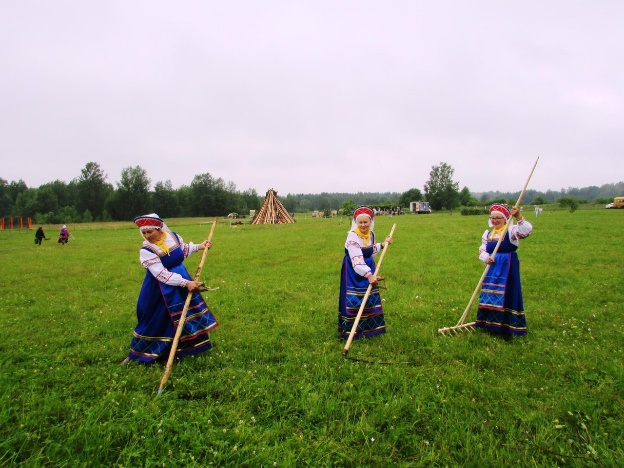 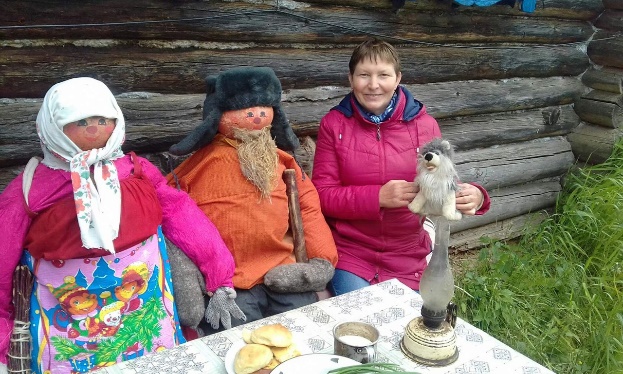